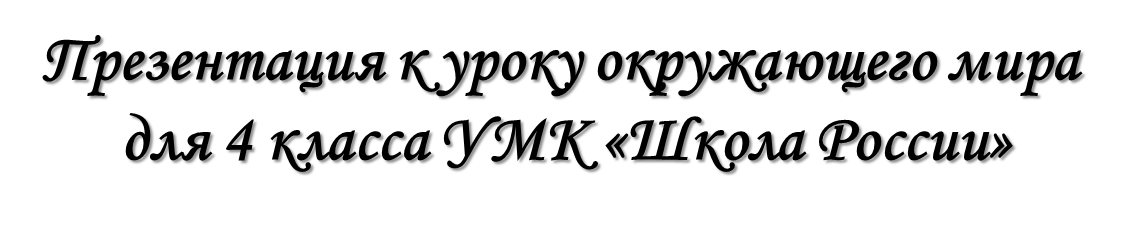 и
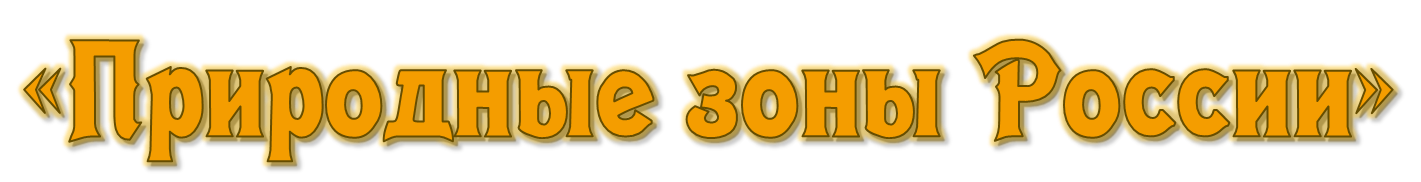 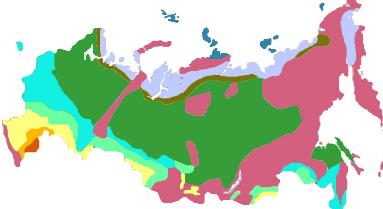 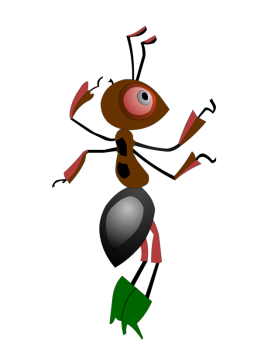 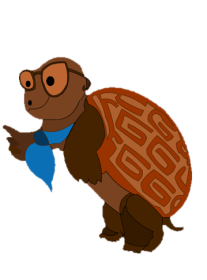 Клик 
мышкой на
 прямоугольник
Рассмотрите фотографии. В каких районах Земли они сделаны?  Чем можно объяснить такие большие различия природы этих районов?
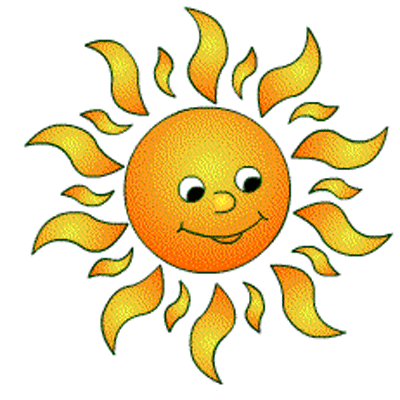 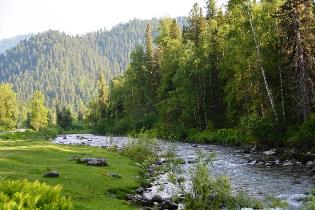 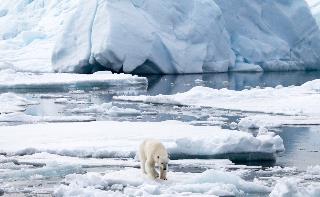 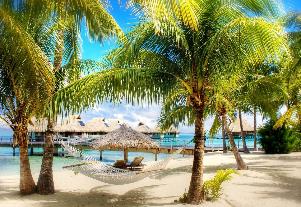 Солнце  - источник тепла и света для всего живого
 на Земле. Оно не одинаково освещает и нагревает разные участки Земли.
Северный полюс
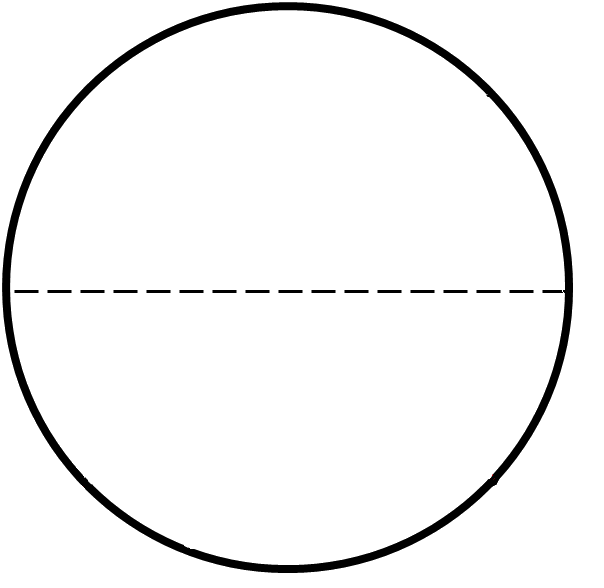 Экватор
Южный полюс
В районе экватора солнечные лучи падают на Землю почти отвесно, а к северу и к югу от экватора – наклонно. Лучи, падающие отвесно, сильнее нагревают поверхность Земли, а падающие наклонно скользят по ней и меньше нагревают.
Природные зоны
Значит, в районе экватора Земля получает больше тепла, а чем дальше от экватора к северу
 и к югу , тем меньше.
 В соответствии
 с распределением тепла 
на Земле выделяют несколько природных зон. 
Природные зоны – участки суши со сходными природными условиями, сменяющиеся в
определённом порядке от полюса к экватору.
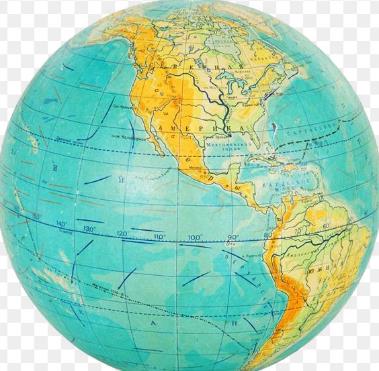 Работа по учебнику
1.Откройте учебник на стр.50.
2.Прочитайте текст « С севера на юг ».Расскажите, какие природные зоны вы запомнили?
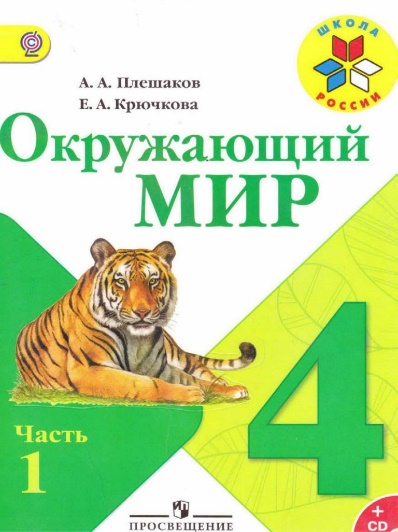 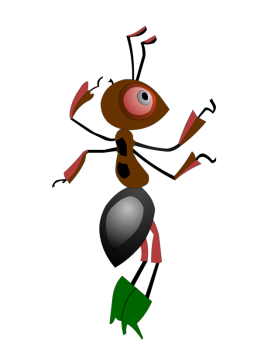 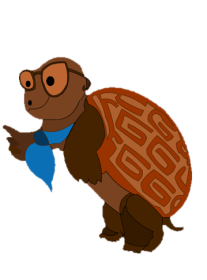 Природные зоны России
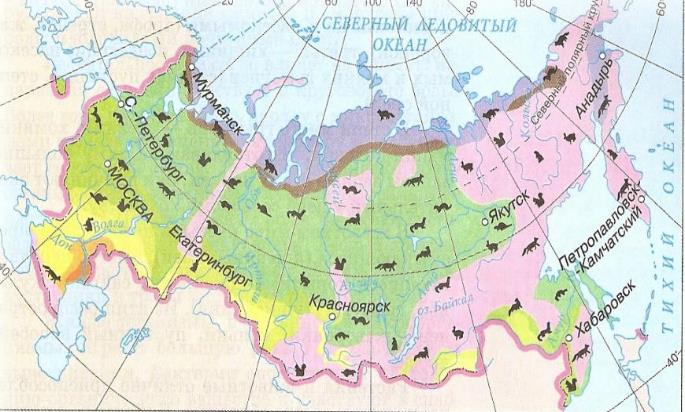 Арктика
Тундра
Тайга
Зона лесов
Степи
Пустыни
Основные природные зоны
Субтропики
Промежуточные зоны
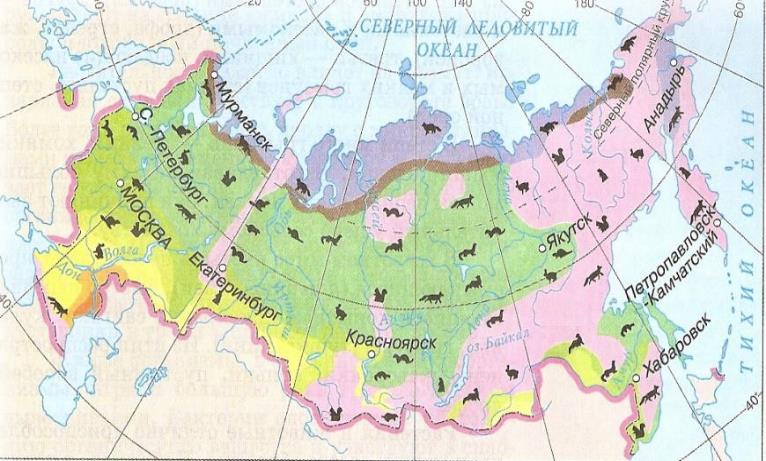 Полупустыня
Лесостепь
Лесотундра
Высотная поясность
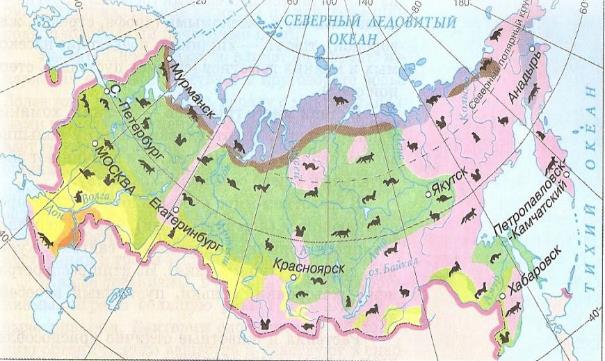 Области высотной поясности
Смена природных зон с севера на юг прослеживается
 на равнинах, а в горах природа изменяется с высотой. 
Это называется высотной поясностью.
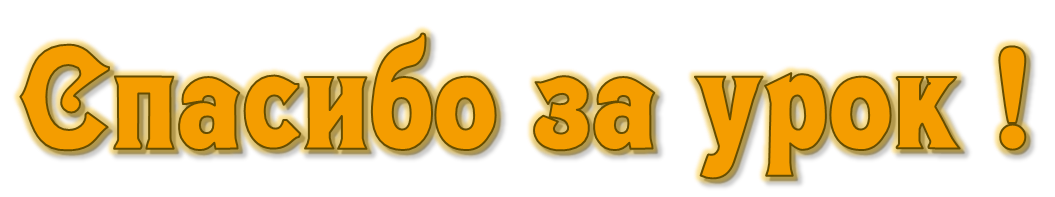 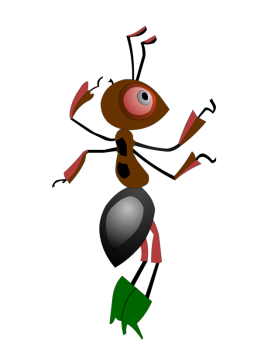 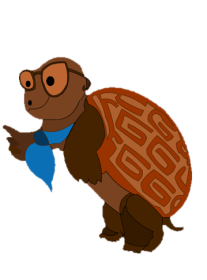